Enseignant·e Contractuel·le
Statut : ENSEIGNANT·E CONTRACTUEL·LE
Discipline d’enseignement: 
Durée du contrat (contractuel): 1 an 
Date de prise de fonction : 01/09/2023
Quotité : 100%
Composante principale d’enseignement/EUR :    IAE
Département disciplinaire :   SCIENCES DE GESTION ET DU MANAGEMENT 
Localisation : CAMPUS SAINT JEAN D’ANGELY
Description de l’emploi:
L’enseignant(e) contractuel(le) devra enseigner dans les diplômes en management en anglais.

Missions d’enseignement:
L’enseignant(e) interviendra en majorité dans les diplômes internationaux Bachelor in Business Administration, Master of Business Administration ainsi que dans le master International Business (M1 et M2) en management, marketing, gestion de projet et RH. Il (elle) sera également amené(e) à superviser des mémoires
L’ensemble des cours seront en anglais. 
Exemple de cours en anglais de ces diplômes, à titre indicatif
1
Profil recherché :
Il est indispensable de maîtriser parfaitement l’anglais tout en ayant des connaissances approfondies en management. Aimer l’enseignement et mettre en œuvre de la pédagogie innovante.
Description de la composante:
L’IAE est la Graduate School of Management de l’Université Côte d’Azur.
A ce titre l’école propose essentiellement des cours en master, en langue française et anglaise.
Elle fonctionne avec une équipe d’une trentaine d’enseignants chercheurs et avec des vacataires professionnels.
Modalités de candidature:
Les personnes intéressées doivent adresser leur candidature au directeur de l’IAE
Professeur Elisabeth WALLISER

à elisabeth.walliser@univ-cotedazur.fr
Contacts :
Questions relatives à l’aspect enseignement : elisabeth.walliser@univ-cotedazur.fr

Questions administratives : drh.enseignants@univ-cotedazur.fr et salima.saadi@univ-cotedazur.fr
2
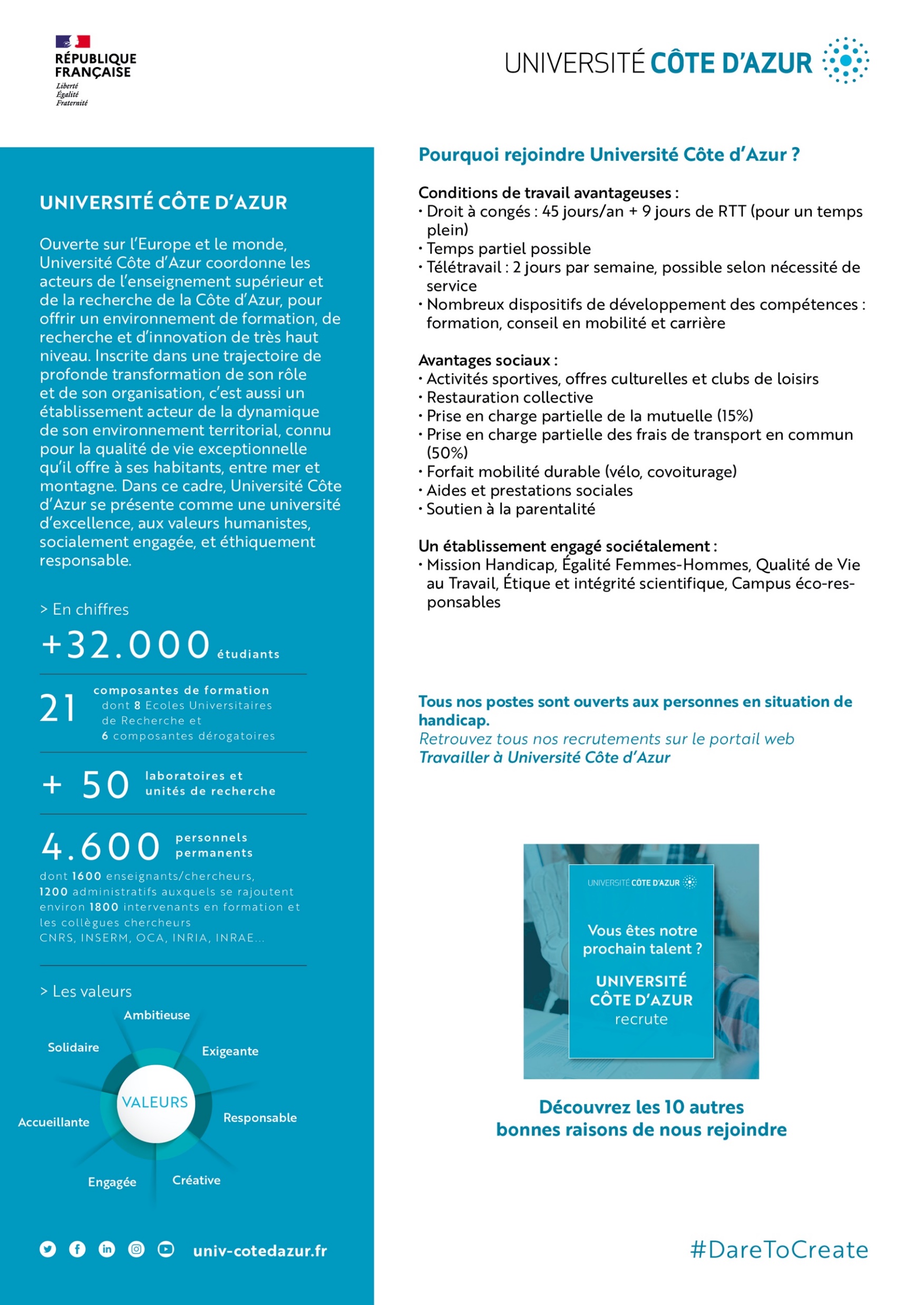 Pourquoi nous rejoindre ?
 
Conditions de travail avantageuses :
Un environnement scientifique et technologique exceptionnel profitant de la dynamique de l’Idex UCA-JEDI et de l’Institut Interdisciplinaire d’Intelligence Artificielle 3IA - Côte d’Azur
Nombreux dispositifs de développement des compétences : formation, conseil en mobilité et carrière
Un Welcome Center, pour une aide personnalisée à l’accueil et l’installation.
 
Avantages sociaux :
Activités sportives, offres culturelles et clubs de loisirs
Restauration collective
Prise en charge partielle de la mutuelle
Prise en charge partielle des frais de transport en commun
Forfait mobilité durable (vélo, covoiturage)
Aides et prestations sociales
Soutien à la parentalité
 
Un établissement engagé sociétalement :
Mission Handicap, Égalité Femmes-Hommes, Qualité de Vie au Travail, Éthique et intégrité scientifique, Campus éco-responsables
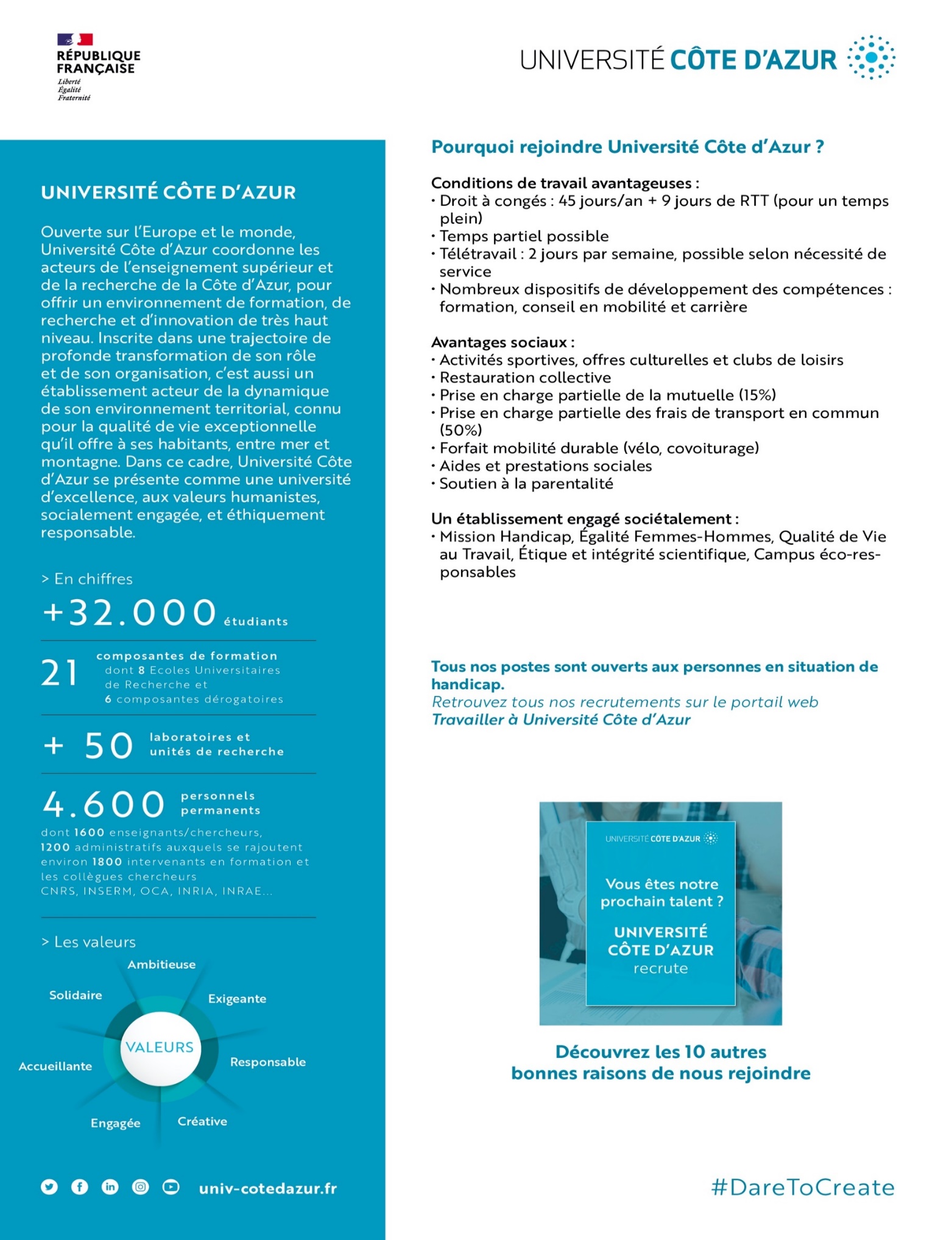 10 bonnes raisons de nous rejoindre
Tous nos postes sont ouverts aux personnes en situation de handicap.
Retrouvez tous nos recrutements sur le portail web
Travailler à Université Côte d’Azur
3